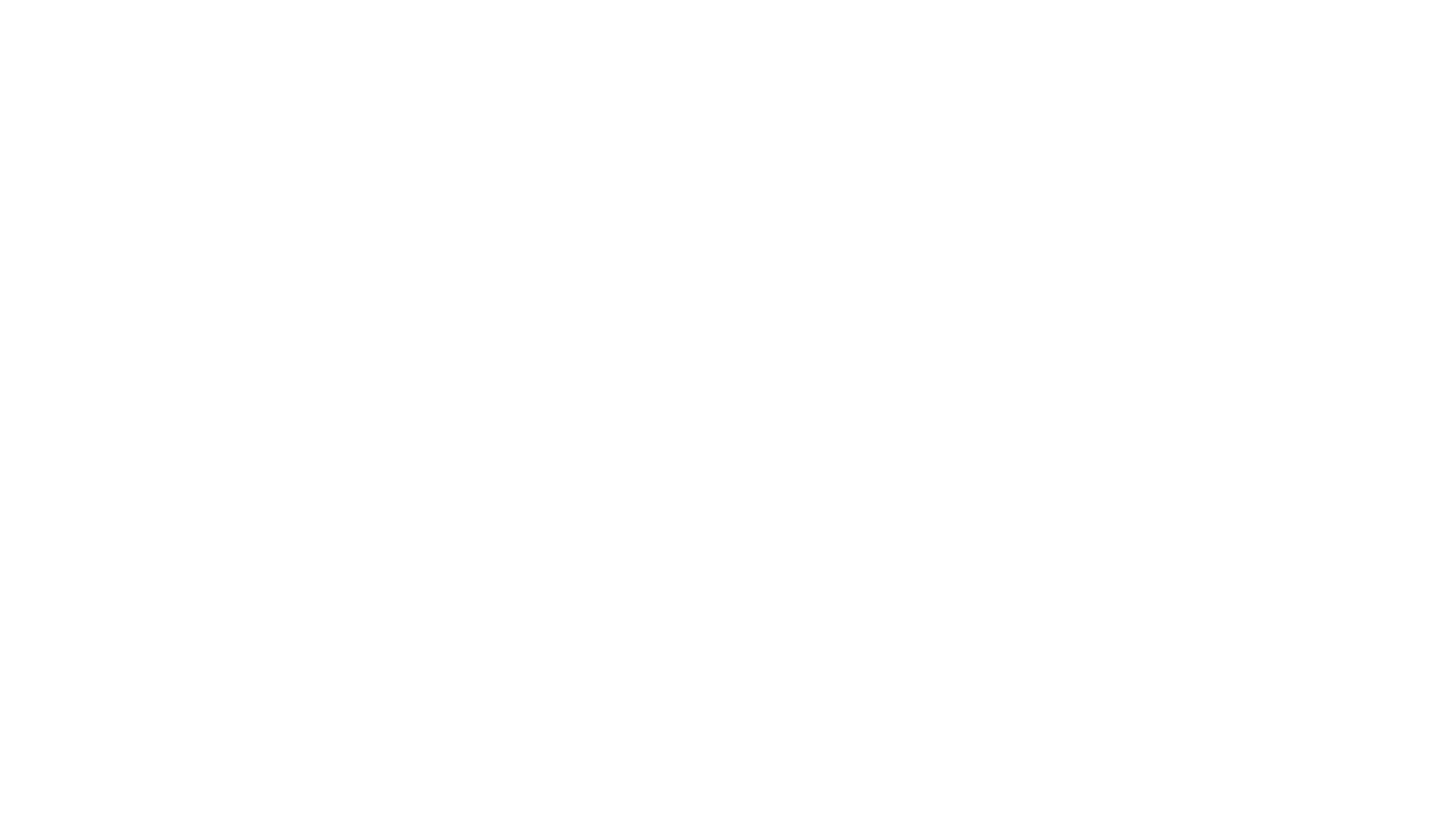 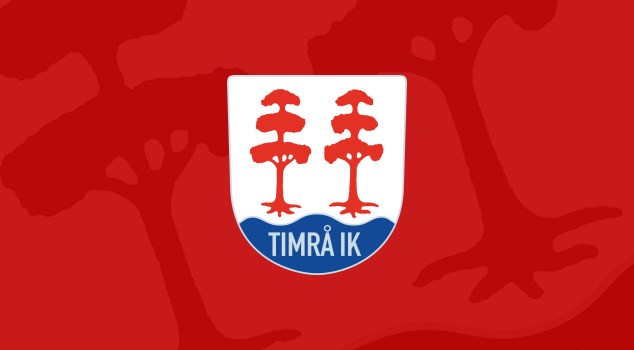 Föräldramöte – U132021-08-24
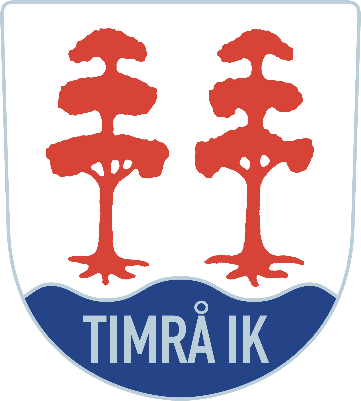 Agenda
Introduktion 
Timrå IK uppdaterade verksamhetsplan
Presentation av ledare/spelare 
Jobb för Timrå IK
Träningar
Cuper
Seriespel 2021/2022
Ekonomi TIK U13
Övrigt
Frågor?
Uppdaterade verksamhetsplanen
Går igenom separat dokument som beskriver verksamhetsplanen (U13)
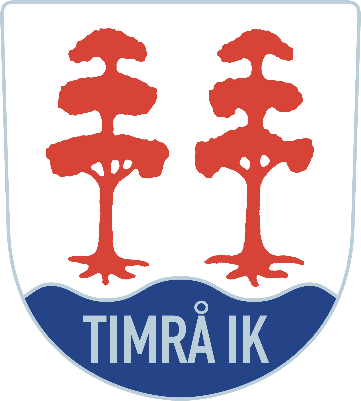 U13 – Ledarna - Tränare
Huvudansvarig:
Joakim Nilsson
Assisterande tränare:
Mella Söderberg
Assisterande tränare: 
Fredrik Asplund
Assisterande tränare: 
Erik Ekblad
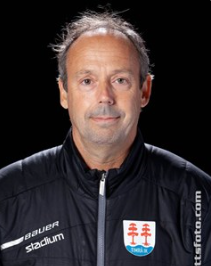 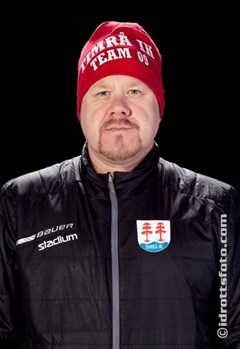 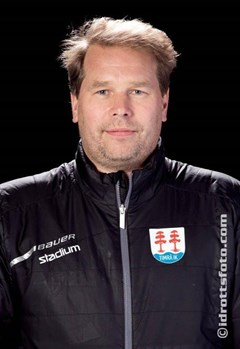 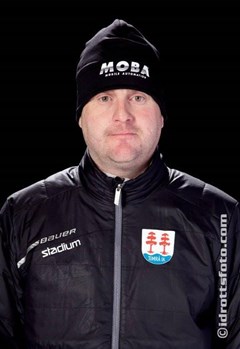 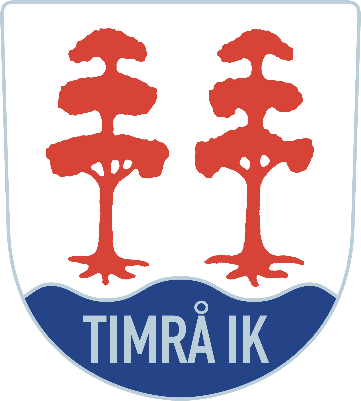 U13– Ledarna - Materialförvaltare
Jonas Sellgren
Marcus Lampinen
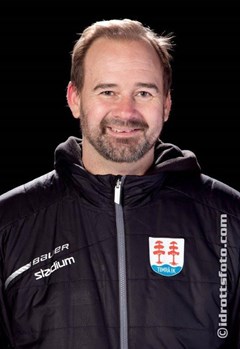 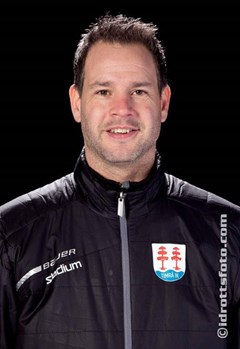 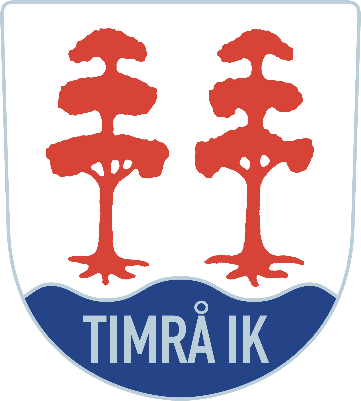 U13 – Ledarna
Kassör:
Lina Elmblad
Fystränare (Timrå IK):
Maria Tegeback
Lagledare:
Micael Eskilander
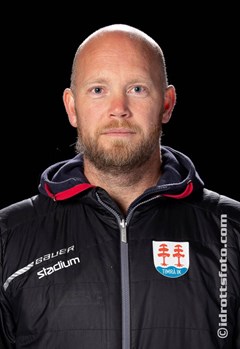 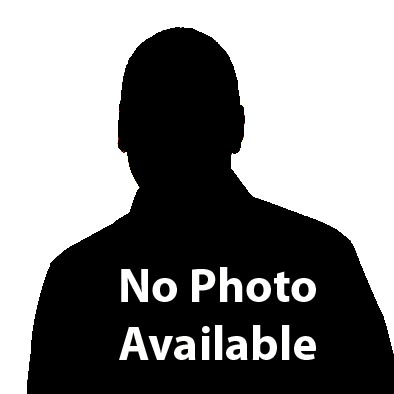 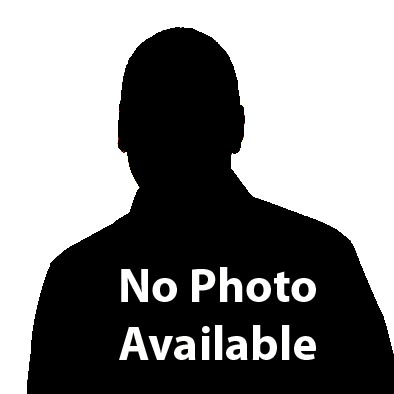 Truppen TIK U13 2021-2022
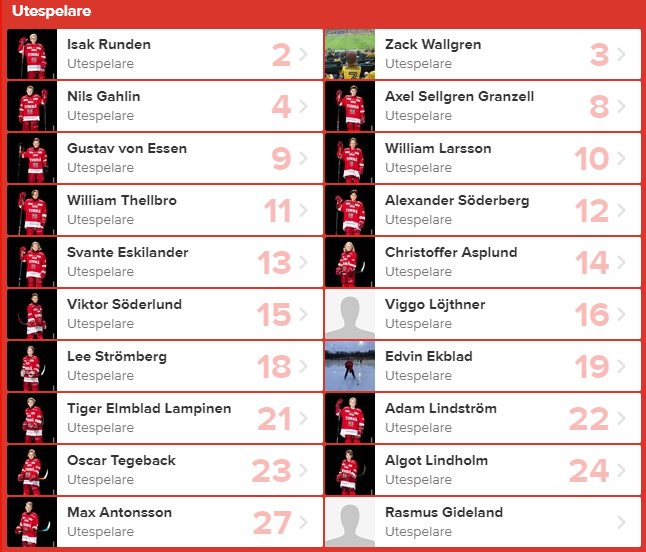 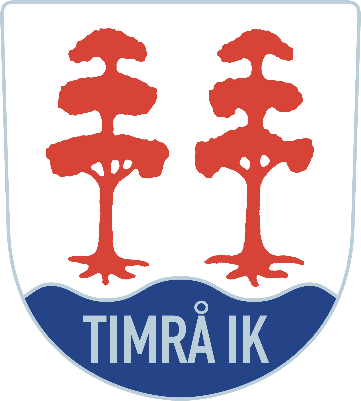 Jobb för Timrå IK
Oklart än idag kring omfattning
Parkering, 50/50 lotter, Anton Lander Café, Power break (nytt för i år)
Workplanner används som tidigare för planering och schemaläggning
Info kommer när vi vet mera
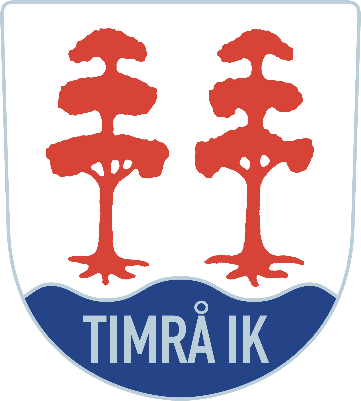 Träning
Vi kör igång i september givetvis utan krock med annan idrott.
Viss individanpassning för allas utvecklings skull. 
Månadsplanering av träningarna.
Samarbete mellan lag (U14 och U12)
Huvudtränarens ansvar för upp/ner mellan lag, match/träning
Uppförande på isen 
Regler i omklädningsrummet/duschen/utrustning/föräldrar 
Svara på anmälan till träningarna – VIKTIGT
Genomgång av träningen 10 minuter före i omklädningsrummet
Off-ice (fys) kommer ske i anslutning till träning (Maria)
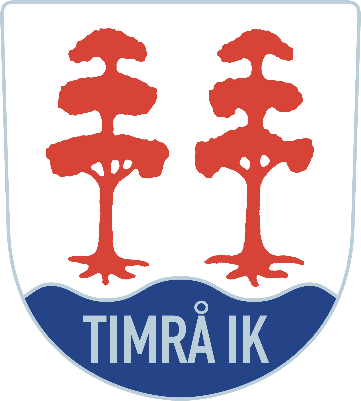 Egen Cup – Lillstrimma Cup
Spelas troligen i mars (ej fastställt datum)
Cupgeneral Lars Nolander (?)
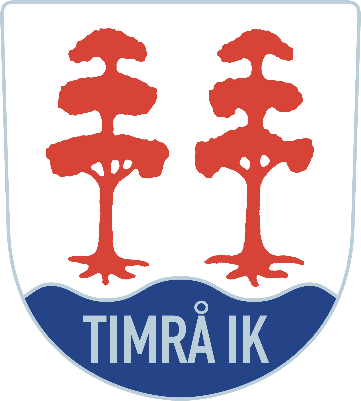 Borta Cup Linus Ölund Cup (Gävle)
Endagscup 
Spelas 3/10 -21 
Anmälda lag:Göta TranebergIK HugeVallentuna HockeyÖstervåla/HedesundaTimrå IK
2 x 15 min
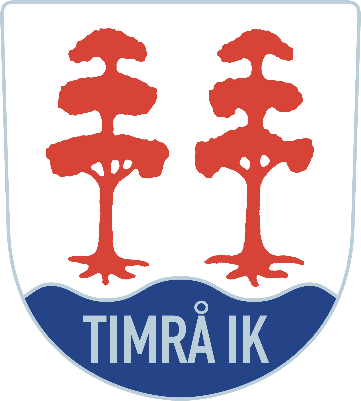 Borta Cup Intersport Cup (Umeå)
Spelas 15-17/10 -21 
Anmälda lag:HaparandaBjörklövenJärvedLuleåMoDoSkellefteåTegÖrnsköldsvikÖstersundTimrå IK
2 x 15 min, minst 6 matcher
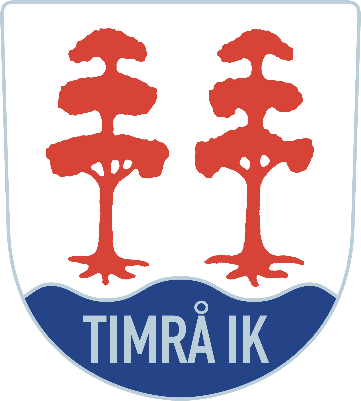 Seriespel 2021/2022
Vi kommer spela både i Medelpad- och Ångermanlandserien
Vi har anmält 1 lag till båda serierna
Träningsmatcher – Eftersom vi har 2 cuper i oktober kommer det bli få träningsmatcher innan serien. Mälarö Hockey inplanerad 4e oktober.
Ekonomi
Status ekonomi TIK U13 (Lina)
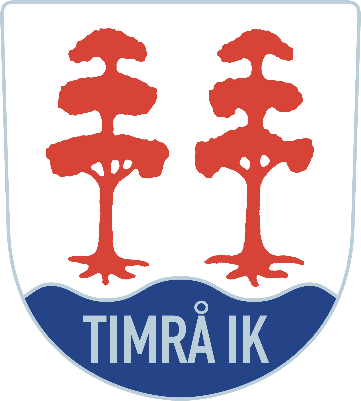 Övrigt
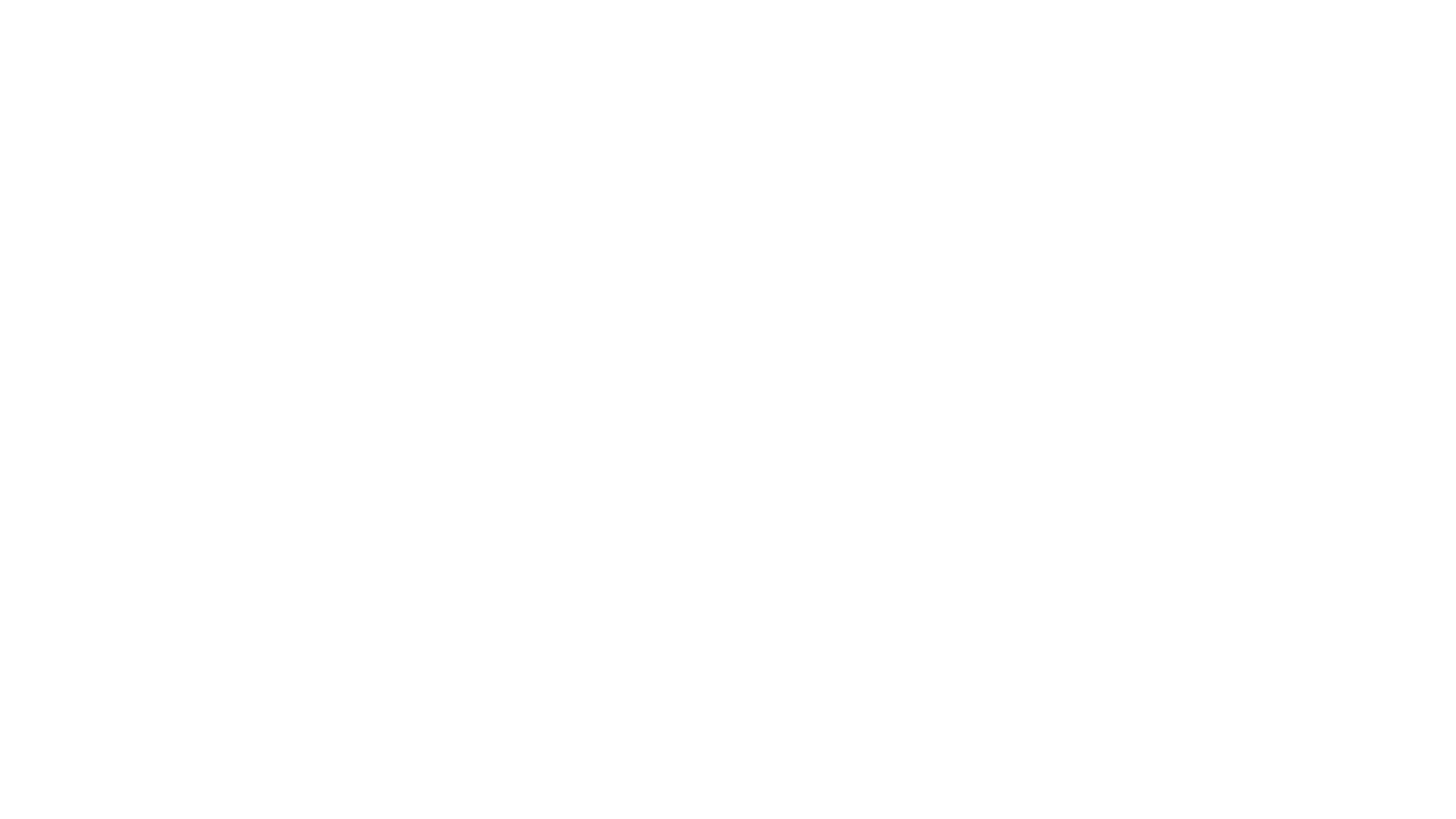 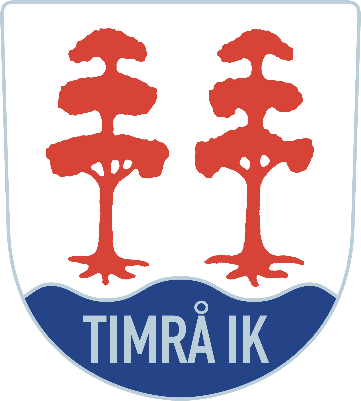 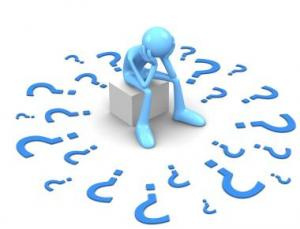